Work Package 2 “Identification of relevant target substances in BREFs” of the HAZBREF project funded by Interreg Baltic Sea Region
 
 
 
 
 
Report
Approaches for a better use of available data to prevent or reduce releases of substances of concern from industrial installations
 
Annex 6a
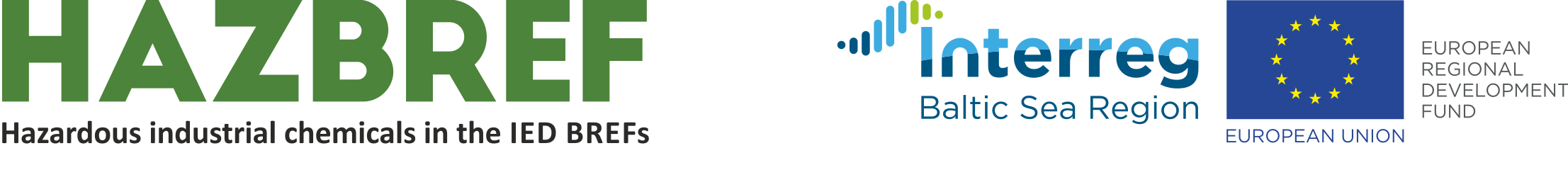 Interactive scheme to identify (relevant) target substances

Aim:
The aim of the interactive scheme is to support stakeholders to create a chemicals inventory and to identify relevant target substances. Safe handling of substances is the aim of this exercise.

Scope and objective: 
as reported in WP 2 report

User target group:
The interactive scheme primarily addresses the plant operator. Plant operators are supported in initiating (additional) risk management measures (emission prevention and control measures) for (relevant) target substances.
However, the scheme can also be used by the branch associations. Using the scheme, they can create complete lists of substances employed in the branch, subdivided into processes, supplemented by information on alternative substances and information on safe use. Branch associations can also provide compilations of the regulatory status and expected regulations and thus take that burden off the individual companies. At branch association level one can derive standard phrases for safe handling or make provisions for substitution of substances.
Use of the interactive scheme is also possible when revising BREFs. Here the TWG could use the scheme to identify the substances that should be addressed in the BREFs and identify (relevant) target substances for which BAT should be derived.
Other interested parties, e.g. NGOs, can also use the interactive scheme to make their own statements about substances that they consider to need regulation.
All decisions in the interactive scheme are applicable to the operators and branch association. The TWG can omit decision D 2.3 to D 2.5. as these decisions represent a safety net for the operator.

How to use:
See WP 2 report.
More background information can also be found in WP 3.2 report.
conclusion: no further action needed
Interactive scheme to identify relevant target substances – Flow chart elements
Start
Action
User has to do something, collect, check, assess etc. Options will be provided by clicking on the element
Conclusion
Further action defied in subsequent process
Process not yet developed as out of scope of HAZBREF
Process developed in HAZBREF
End
Document;
Can refer to report, other document  or provide a link
Decision
Yes / No
Yes
(Intermediate) Result:
Substance is a (relevant) target substance
No
Interactive scheme to identify relevant target substances – Logic of the interactive scheme
Block 1
Block 1
Process not yet developed as out of scope of HAZBREF
Start
Decision
Yes / No
conclusion: no further action needed
End
Yes
No
Block 2
Action
User has to do something, apply, collect, check, assess etc. Options will be provided by clicking on the element
Process not yet developed as out of scope of HAZBREF
Decision
Yes / No
Decision
Yes / No
Yes
Process not yet developed as out of scope of HAZBREF
Process not yet developed as out of scope of HAZBREF
Document.
Can refer to report, other document  or provide a link
Process not yet developed as out of scope of HAZBREF
No
Conclusion
Further action defined in subsequent process
Conclusion
Further action defined in subsequent process
Substance is a (relevant) target substance! – further action needed
End
End
Process not yet developed as out of scope of HAZBREF
Interactive scheme to identify relevant target substances – Block 1: Establish and / or complete chemicals inventory
B1: Start Block 1: Establish and / or complete chemicals inventory: 
E: It is important to establish meaningful chemicals inventories (plant-specific, sector-specific or BREF-specific). Block 1 will guide you through the steps necessary to establish this inventory. It also guides you to identify substances used, collect all data necessary to assess if the substance is a (relevant) target substances, and if the substance used is already subject of regulation. 
In order to get an idea of which substances might be of concern in the respective industrial sectors, the technical and chemical functions of the chemicals or groups of chemicals used are relevant. For the substances thus identified, the parameters for fate and behaviour or for hazard potential can be determined from the ECHA database. In addition, the substances can be checked to see whether they are already subject to regulation. Thus, the sub­stances, for which BAT conclusions are to be developed, are determined. At the end there is a table of chemicals with information on the parameters of concern, as well as possible measures to reduce risks or abatement techniques.
An example for a chemicals inventroy can by found in WP 2 report
D 1.2: Complete data on relevant substance properties: Is the dataset on substance properties sufficient to perform an evaluation of the substance properties and risk assessment? 

E: A suggestion of what information should be compiled can be found in the proposal for the chemicals inventory. The information on substance properties is collected independently of the review of the regulatory status.

The assessments to be carried out in Block 1 and 2 are: release to waste water, degradability, mobility, PEC / PNEC ratio, PBT assessment
D 1.1: Improve list of chemicals used in chemicals inventory: Are all substances used in the installation recorded in a chemicals inventory? And is process-relevant information available for these substances? 
For branch associations or TWG: Are all substances used in a sector known and information stored appropriately? 

E: A suggestion of what information should be compiled can be found in the proposal for the chemicals inventory. Information necessary for the safe use of a substances, like substance properties, recommendations for elimination, BATs can only be identified for individual substances. For this reason, it is not sufficient to know the products / mixtures used. A single substance is identified with: Substance name, unique identifier (CAS-no. and/or EC-no., IUPAC name).
D 1.4: Handle substance according to regulation: Have you checked if all legislative requirements for your substance are applied in your installation?

E:  This question is mainly applicable for installation operators. Branch associations and TWG can skip. 
Handle according to regulation means: a) with regard to REACH: you handle according to authorisation obligations, handle according to restriction, applied for authorisation, substitute substance; b) with regard to the WFD: minimise or avoid releases…; c) according to national law …
D 1.3: Record the Is information on regulatory status for all substances recorded in your chemicals inventory? 

E: Regulatory status means whether the substance is subject to certain use restrictions in national or European legislation and / or if regulation is expected. 
E.g. the substance might be regulated under the REACH Regulation (certain uses restricted, use is subject for authorisation, substance is on candidate list etc.), or identified as priority substance under Water Framework Directive (WFD), BATs derived under IED
Decision to identify substances entering the waste water stream
D 1.5:  Assess the pathways of release: Do you expect that the substance is not released to wastewater treatment?

E:
A 1.5: Check if the substance enters the wastewater stream

E: Run SimpleTreat 4.0, use substance properties compiled in your chemicals inventory. In addition expert judgement is necessary to consider process-integrated risk management measures.
With SimpleTreat 4.0 the generic distribution of the substance to the compartments water, soil / sewage sludge and air is determined after the substance has been emitted from the industrial process. It is not about the numerical results, but about determining whether the substance can be released from the sewage treatment plant. 
Alternative: worst case assume that substance enters WWTP.
Check if the substance is emitted to the environment during industrial process via air, waste or from service life of the product (consider circular economy aspects).
Process not yet developed as out of scope of HAZBREF
Yes
Yes
Yes
Yes
Yes
ECHA Guidance R 16: link
ERCs / SPERCs 
SimpleTreat 4.0: link
Appelgren et al.: link to SWEPA report
No
The substance may enter the wastewater stream.
No
No
No
No
A 1.1: Apply one or more strategies to complete the list of substances used and associated process information.
A 1.3: Check the regulatory status of the substances used in an installation / branch. Choose one or more options suggested.
A 1.2: Use appropriate databases or other sources to compile relevant data on substance properties.
A 1.4: Check if you handle in accordance to legislation and / or take respective measures. Check if regulation is expected and prepare for this regulation.
Strategy A: query ECHA database respective eChemPortal OECD: https://echa.europa.eu/information-on-chemicals/registered-substances (mainly relevant for users responsible for BREF review in collaboration with ECHA).
Strategy B: Use sector-specific information on the processes to assign the technical and chemical functions to the chemicals or chemical groups. Compile and group substances according to the approach developed by B. Werschkun, 2020 (link to Werschkun report will be added later when it is published). Appropriate mainly for branch associations or TWG but helpful for all users: Describes how to group substances based on their technical and chemical function and contains explanation why this might be relevant information to determine substances of concern. Starting point are  for example generic lists of substances compiled for respective industry based on technical and chemical functions.
Strategy D: conduct case studies (appropriate for TWG)
Safety data sheets: Use real information from the supply chain (identify components of products / mixutures), e.g. from safety data sheets: The basis for the safe use of substances are the safety data sheets, which contain information on substance properties and according to REACH may contain so-called exposure scenarios which might contain process-specific information.
Search for appropriate ERCs and SPERCs. Often ERCs or SPERCs are used for exposure assessment according to REACH. SPERCs in particular can contain process-specific informationSPERCs: https://echa.europa.eu/documents/10162/15669641/sperc_factsheet_guidance_en.pdf/4c94f0fb-07dd-4e9f-842a-3f21a63bd3fehttps://cefic.org/app/uploads/2019/01/SPERCs-Specific-Envirnonmental-Release-Classes-REACHImpl-ES-CSA-CSR.pdfERCs: (use descriptor system) https://echa.europa.eu/documents/10162/13632/information_requirements_r12_en.pdf/ea8fa5a6-6ba1-47f4-9e47-c7216e180197 
SPIN Database: http://spin2000.net/
Apply Strategy C which provides an approach how to identify regulated substances relevant for a branch 
Check PACT to identify regulations expected: https://echa.europa.eu/pact 
Check ECHA legislation finder EUCLEF to get an overview of regulations applicable for the substance: https://echa.europa.eu/legislation-finder 
WP 3.2 report with an overview where to find information on regulatory status
SIN List: The SIN List consists of hazardous chemicals. It implies that these chemicals should be removed as soon as possible as they pose in the opinion of ChemSec a threat to human health and the environment. https://chemsec.org/business-tool/sin-list/
Safety data sheets
ECHA database respective eChemPortal OECD: https://echa.europa.eu/information-on-chemicals/registered-substances
CLP inventory: https://echa.europa.eu/regulations/clp/cl-inventory 
Check if there is any industry evaluation on substance properties
Start the two-step approach
Result of the derivation of measures (to be supplemented by the installation operator:
Measures according to REACH are …
Measures according to WFD are …
Measures according to national laws …
End of Block 1
D: 1.2 Has the substance-specific dataset been completed to be sufficient to perform an evaluation of the substance properties?
D: 1.4 Are you sure your substances are handldd according to legislations?
D: 1.3 Is  the information on the regulatory status  complete?
No
No
D: 1.1 Has the chemicals inventory been sufficiently improved?
Yes
No
Yes
Yes
No
Yes
Decision to record regulatory status for substances used and to check if substances handled according regulation
Decision to improve chemicals inventory: list of substances used and collection of relevant data on substance properties
B2: Begin of block 2:
Two-step approach to identify relevant target substances: 
Step 1: Assess potential to be released, 
Step 2: Assess (eco)toxicological properties

E: Relevant target substances have a potential to be released (could not be eliminated by WWTP) and have (eco)toxicological substance properties of concern. 
Step 1: The aim of step 1 is to check if the substance has a potential to be released via WWTP into the environment by assessing the persistence and the mobility and taking into account expert judgement on the effect of end-of-pipe-measures on release minimisation. The result is the identification of target substances. Target substances do not necessarily fulfil the criteria for hazardous e.g. according to CLP regulation. As they have a potential to be released to the environment, they should be used with caution. 
Step 2: The aim of step 2 is to check if the substance has (eco)toxicological properties of concern.

Scope: The two-step approach is valid for water soluble substances. Solid substances are out of scope of this interactive scheme. Volatile substances are out of scope of this interactive scheme.
Interactive scheme to identify relevant target substances – Block 2: Two step approach to identify relevant target substances
D 2.1: Is the substance readily biodegradable?

E: Besides the mechanical cleaning, the biological treatment stage is an essential part in treating waste water. Many substances can be degraded by microbial activity and this may be enhanced in WWT by adaptation. Biodegradability is a key parameter in finding target substances. The more a substance is persistent, the higher is the possibility that the substance could be released from a WWTP and persist in the environment. Biodegradation is a complex process and may not be described by a single physico-chemical parameter. In this scheme the parameter ready biodegradability is used to decide whether the substance needs to be examined more closely or whether it is seen as not target. 
The following parameter apply:
Ready biodegradability (mineralisation of test item), test guideline OECD 301 a-f, OECD 310. A substance is readily biodegradable, if ≥ 60 % O2 depletion or CO2 development (pass level) is achieved an the 10-days-window is fulfilled. 
According to the test result, ready biodegradability is a yes/no decision and more a “classification” than a statement about the degradation behaviour. If the test criteria are narrowly missed, it is not possible to conclude on a “possible” or “inherent” degradability.
Any other biodegradability classification (e.g. inherently biodegradable, partly or non-biodegradable, degradation half-life dt50 (disappearance of 50% of the test item in 40 days in surface water) requires expert judgement for interpretation.
D 2.11: Does the substance not fulfil one of the parameters for toxicity or ecotoxicity?
E: 
Human health, according to CLP regulation: 
Carcinogenic cat. 1A or 1B, 
Germ cell mutagenic cat. 1A or 1B, 
Toxic for reproduction cat. 1 A or 1B or 2 (according to concept proposal PMT),
Chronic toxicity (STOT RE) cat. 1 or 2, 
Environment: 
Short-term aquatic toxicity: 
according to ECHA Guidance R.11: EC/LC50 < 0.1 mg/L screening T within PBT-assessment,
according to CLP regulation: H400: EC/LC50 ≤ 1 mg/L aquatic acute toxic 1
Long-term aquatic toxicity: 
according to ECHA guidance R.11: NOEC/EC10 < 0.01 mg/L T-criterion within PBT criterion,
according to CLP regulation: 
H410: aquatic chronic 1, NOEC/EC10 ≤ 0.1 mg/L, substance not readily biodegradable 
H410: aquatic chronic 1, NOEC/EC10 ≤ 0.01 mg/L, substance  readily biodegradable
D 2.3t: (TWG skip his decision). The amount of substance entering the WWTP does not lead to PEC/PNEC > 1 in the environment?
E: Description in ECHA report will be added here . 
. Take into account that the substance might be used in different products / mixtures or processes.
Worst case is that PEC / PNEC > 1.
D 2.2: The substance is not classified as toxic for the environment.
E:
Short-term aquatic toxicity: 
H400: EC/LC50 ≤ 1 mg/L aquatic acute toxic 1
Long-term aquatic toxicity: 
H410: aquatic chronic 1, NOEC/EC10 ≤ 0.1 mg/L, substance not readily biodegradable 
H410: aquatic chronic 1, NOEC/EC10 ≤ 0.01 mg/L, substance  readily biodegradable
D 2.5: (TWG skip his decision). The substance is not found in waste water released to environment?

E: With additional monitoring operator can check the concentration in effluent.
D 2.4: (TWG skip his decision). The COD related to the amount of substance to be released into the environment is < 150 mg/L at WWTP effluent?
The substance is readily biodegradable, not toxic for environment, (does not lead to PEC/PNEC > 1 in WWT? effluent, although the substance might be used in different products / mixtures or processes, the COD is < 150 mg/L at WWTP effluent and the substance is not found in monitoring). 

The substance seems not to be a target substance.
Elimination from waste water stream by degradation /  biological treatment.
Make sure that your WWTP has biological treatment and depletion rate is reached in the WWTP, e.g. by using adapted micro-organisms.

End of process block 2.
Yes
Yes
Yes
Yes
Yes
ECHA Method for risk calculation: Chemicals Management System – Methodology to prioritise chemicals for prevention or control of emissions, ECHA, 2020
Yes
No
No
No
No
The substance is readily biodegradable not toxic, does not lead to PEC / PNEC ratio > 1, but the amount released leads to COD > 150 mg/L at WWTP effluent.
The substance is readily biodegradable, not toxic for the environment, but the amount released to the environment leads to PEC/PNEC > 1.
The substance is readily biodegradable and is released to the environment.
The substance is readily biodegradable and is toxic for the environment.
Operators: Derive appropriate measures for release minimisation (emission prevention and control measures).

Process not developed yet as out of the scope of HAZBREF
Operators: Check if additional measures for release minimisation are necessary (emission prevention and control measures).

Process not developed yet as out of the scope of HAZBREF
Operators: Derive appropriate measures for release minimisation (emission prevention and control measures).

Process not developed yet as out of the scope of HAZBREF
TWG: derive BAT conclusion

Operators: Derive appropriate measures for release minimisation (emission prevention and control measures).

Process not developed yet as out of the scope of HAZBREF
Decision on (eco) toxicity
No
Decision on degradability
The substance is not readily biodegradable and mobile, but has no (eco)toxicological properties of concern.
The substance is not readily biodegradable and mobile and has (eco)toxicological properties of concern.
Decision making process for readily biodegradable substances
No
D 2.6: Does the substance adsorb to particles, suspended matter or sludge? 

E: The substance is regarded as absorbtiv (the substance is not mobile) if the following parameter are met. In this case the decision is to be answered with yes: 
Adsorptivity log Koc ≤ 4 (L/kg or dimensionless), test guideline OECD 106 or OECD 121 (HPLC-method) or calculation from log Kow. The organic carbon / water partition coefficient may only be measured or calculated for non-ionisable organic chemicals. 
Octanol-water distribution ratio log Dow ≤ 4 (dimensionless, calculation from log Kow and pKa). The octanol-water distribution ratio (Dow) is a measure of Kow that accounts for the pH dependency of an ionisable organic chemical, and is a measure of the distribution of dissociated and non-dissociated species in octanol and water as a function of pH  (ECETOC Technical Report 123 (2014) – Environmental risk assessment of ionisable compounds (https://www.ecetoc.org/publication/tr-123-environmental-risk-assessment-of-ionisable-compounds/), Section “Partition coefficient (KOW) and distribution ratio (DOW)”
D 2.7: The substance is not bioaccumulative?
E: If a substance can be accumulated in the body, this is called bioaccumulation. Although this process does not take place in the sewage treatment plant, bioaccumulation is per se a hazard indicator from the PBT concept, so that it should in principle be avoided that bioaccumulating substances are released into the environment.
D 2.9: The substance is not found in waste water released to environment?

E: With additional monitoring operator can check  the concentration in effluent.
D 2.8: Could a release of the substance be prevented by safe sludge processing?
E: enrichment in sludge and sludge sedimentation followed by safe sludge treatment, e.g. incineration
The substance is not readily biodegradable, absorbs to particles, suspended matter or sludge, but is not released via sludge to the environment, is not bioaccumulative, thus not  a PBT-substance and the substance is not found in monitoring. 

The substance seems not to be a target substance.
Yes
Yes
Yes
Yes
Final result 2:
The substance is a relevant target substance for release to water, as it has a potential to be released via WWTP to the environment and has the potential to cause a risk for the environment or human health via the environment. 

Furhter measures are necessary.
For operators
For branch associations
For TWG: derive BAT
Final result 1:
The substance is a target substance for release to water as it has the potential to be released to the environment.
E: This group of substances has properties that give rise to concern besides the criteria for identification as “hazardous” e. g. according to CLP and should be used with caution. Once released to the environment they can pose a risk to the environment or human health even without having any yet identified adverse effects on the environment or on human health via the environment. 

Further measures are necessary: 
For operators: substitution, release minimisation up to prevention of emission, safe handling, check if substance belongs to substance group of concern, e.g. PFAS, check information on ECHA website for assessment of chemicals universe
For branch associations: give advice to installation operators, conduct research for substitution, …
For TWG: derive BATs for BREFs, make sure that actual state of knowledge is reflected in BREFs at any time
No
No
No
The substance is not readily biodegradable, absorbs to particles, suspended matter, or sludge, but is not released via sludge to the environment, and the substance is not bioaccumulative. However the substance is found in waste water released to the environment via WWTP, although it not regarded as mobile.
The substance is not readily biodegradable, is not bioaccumulative, thus is not a PBT-substance, but has a potential to be released via sludge to the environment as it absorbs to particles, suspended matter, or sludge.
The substance is not readily biodegradable and is bioaccumulative. The substance is target for release minimisation (emission prevention and control measures)
Assess if the substance is toxic for the environment or humans via the environment. 

Conduct PBT assessment according to REACH. If the substance could be a PBT substance, consider substituting that substance.

Make sure that the amount of substance entering the environment via WWTP does not lead to PEC/PNEC > 1. Take into account that the substance might be used in different products / mixtures or processes.

In any case derive appropriate measures for release minimisation.

Process not developed yet as out of scope of HAZBREF
Assess if substance is toxic for the environment or human (via environment). 

Make sure that the amount of substance entering the environment via WWTP does not lead to PEC/PNEC > 1 in receiving surface water. Take into account that the substance might be used in different products / mixtures or processes.

Provisions for emission reduction should be considered in installation permit.

In any case derive appropriate measures for release minimisation. 

Process not developed yet as out of scope HAZBREF
Assess if the substance is toxic for the environment or humans via the environment. 

Derive appropriate measures for release minimisation via sludge, e. g. check whether a reduction in the amount used is possible so that fewer substance gets into the sewage and thus sludge.

Make sure that the amount of substance entering the environment via sludge does not lead to PEC/PNEC > 1. Take into account that the substance might be used in different products / mixtures or processes.

Process not developed yet as out of scope HAZBREF
End of process block 2
Decision on mobility
No
D 2.10: Could a release of the substance with water be prevented by devices already installed ?
E: End-of-pipe measures contribute to the elimination of substances from wastewater. Whether the the end-of-pipe-measures applied at the WWTP you release to are suitable for the eleminiation of a not readily biodegradable and at the same time mobile substance is examined at this point of the interactive scheme. From the multitude of possible processes in a WWTP the following measures are listed as examples. In the analyses it is irrelevant whether it is your own WWTP or a third-party facility.
Not exhaustive list:
Does the substance form an emulsion? Could the emulsion be dissipated completely, e.g. by using a fat separator?
Is the substance liquid and forms layers in waste water?
Does the substance float due to density lower than water? Could the substance be removed from water surface by devices already installed?
Could the substance be degassed from water, e.g. by changing temperature and/ or air pressure?
Could the substance be precipitated or flocculated?
Could the substance be removed from water with additional devices e.g. active charcoal filter?
ECHA Method for risk calculation
ECHA Method for risk calculation
ECHA Method for risk calculation
Decision making process on other concerns based on fate and behaviour of substances
End of Block 2
End of Block 2
Elimination by end-of-pipe-measures. Make sure that the WWTP you release to has appropriate end-of-pipe-measures. Make sure that PEC / PNEC is < 1.
The substance is not readily biodegradable and is mobile. But end-of-pipe measures can eliminate the substance from waste water stream. 

he substance seems not to be a target substance.
Yes
Intermediate result:
The substance is a target substance for release to water, as it has the potential to be released to the environment.
E: This group of substances has properties that give rise to concern besides the criteria for identification as “hazardous” e. g. according to CLP and should be used with caution. Once released to the environment they can pose a risk to the environment or human health even without having any yet identified adverse effects on the environment or on human health via the environment. 

Further measures are necessary: 
For operators: substitution, release minimisation up to prevention of emission, safe handling, check if substance belongs to substance group of concern, e.g. PFAS, check information on ECHA website for assessment of chemicals universe
For branch associations: give advice to installation operators, conduct research for substitution, …
For TWG: derive BATs for BREFs, make sure that actual state of knowledge is reflected in BREFs at any time
Decision on end-of-pipe measures
The substance is not readily biodegradable.
No
The substance is not readily biodegradable and is mobile.